Využití odpadní rostlinné biomasy k inhibici fytopatogenních mikromycet
Ing. Karel Fous
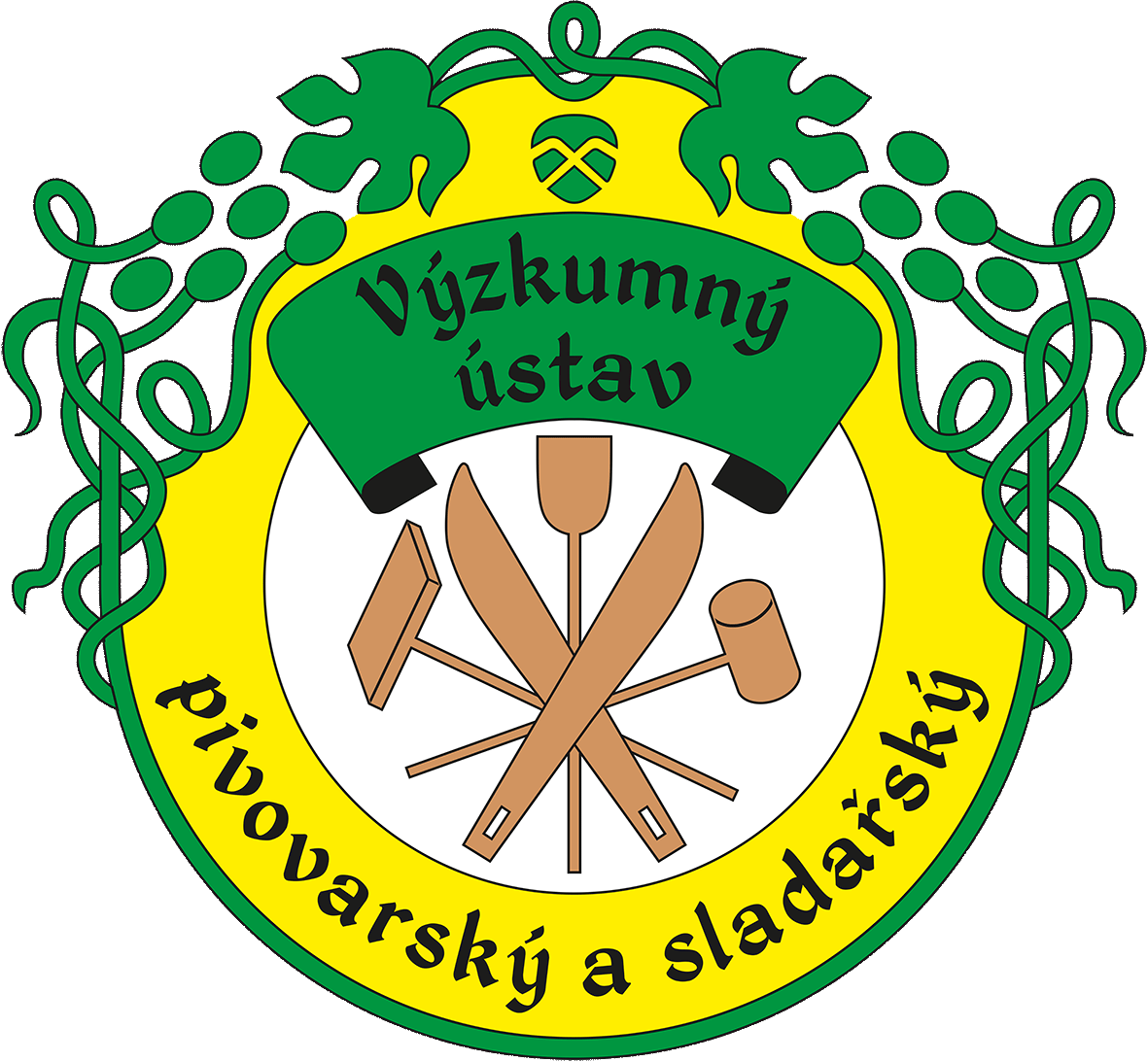 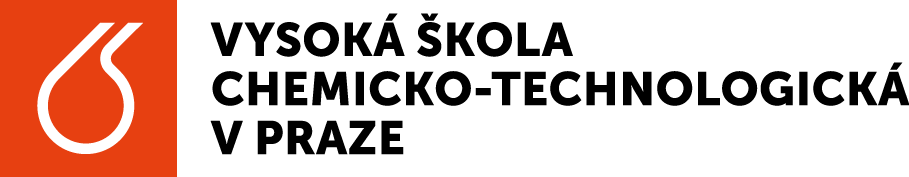 Současný stav problematiky
Ochrana zemědělských plodin



Syntetické
Zdravotní rizika
Perzistentní látky
Jeden mechanizmus účinku (azoly)
Celosvětový trend snižování pesticidů
Fungicidy



Biofungicidy
Různé mechanismy účinku
Cirkulární ekonomika
Neperzistetní látky
Extrakty
První Jílovská a.s. – Divize Exar
Lihovodná extrakce 
Lihovitost 40 – 60 % (v/v)
3 – 10 dní
40 °C
Sušená rostlinná biomasa : extrakční činidlo (1:3 - 1:12)
Screening 22 extraktů
Vybrány 3 extrakty s největším inihibičním efektem
Fusarium culmorum
Patogen obilnin - běloklasost
Mykotoxiny
Trichotheceny
T-2, HT-2, DON
Zearalenon
Fumonisiny
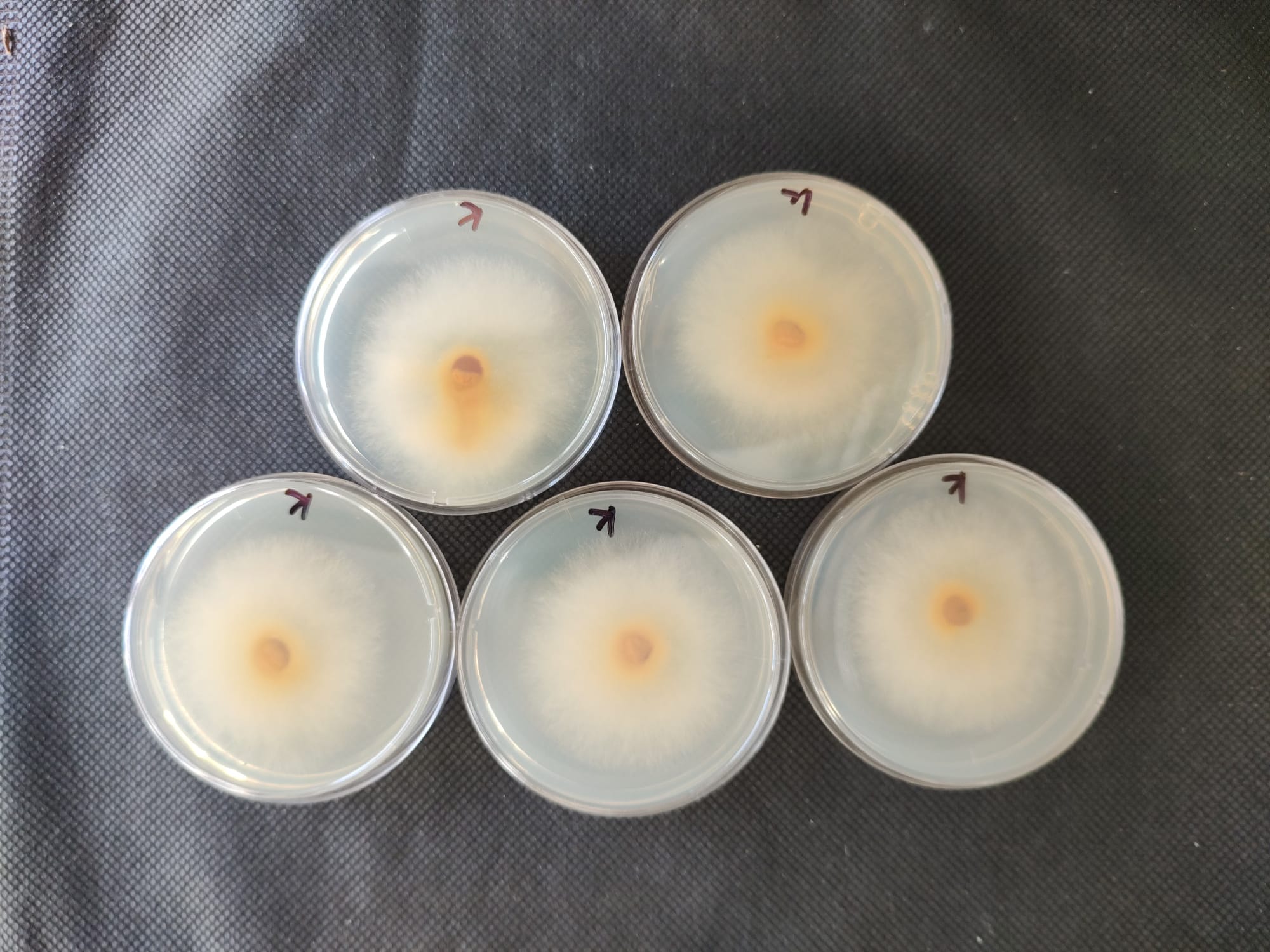 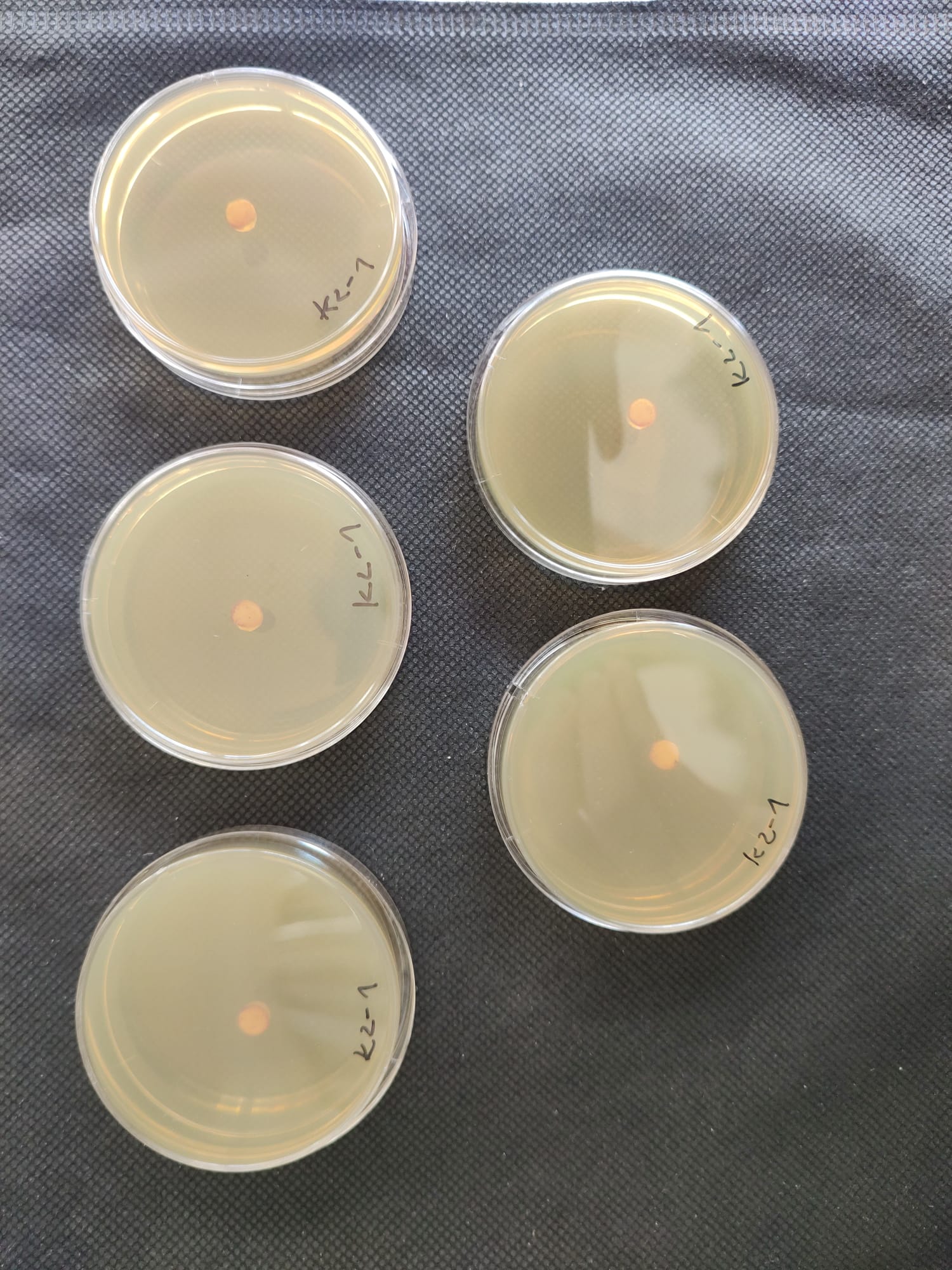 Nárůst mycelia F. culmorum bez a s 2 % extraktem hřebíčku
Alternaria alternata
Čerň střídavá
Patogen obilovin
Mykotoxiny
Alternariové mykotoxin
Alternariol
Fumonisin
Botrytis cinerea
Plíseň šedá
Patogen oblilovin, řepy, brambor nebo luskovin
Výskyt na vinné révě
Netvoří mykotoxiny
Polní pokusy
Kontrola, pozitivní kontrola Prosaro
Hřebíček 2 % (6 l/ha)
5 polí
Metodika ÚKZÚZ
Kurativní efekt
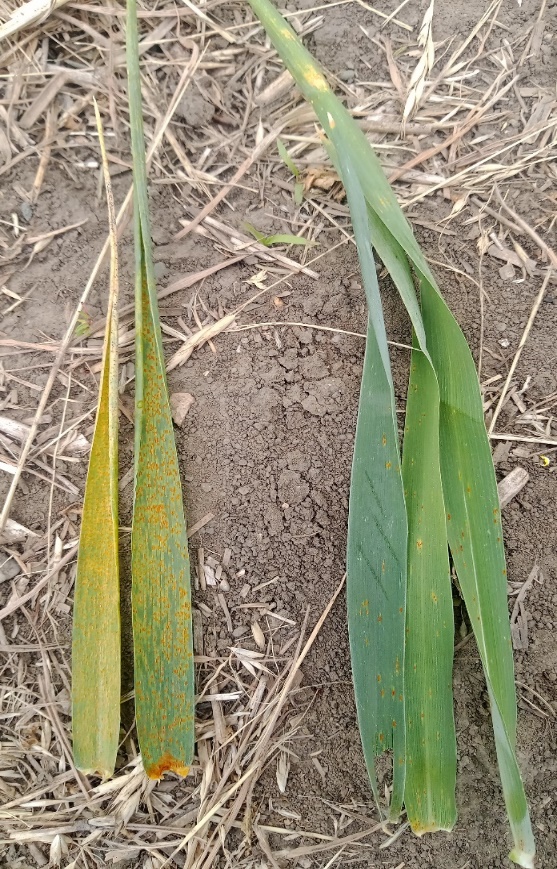 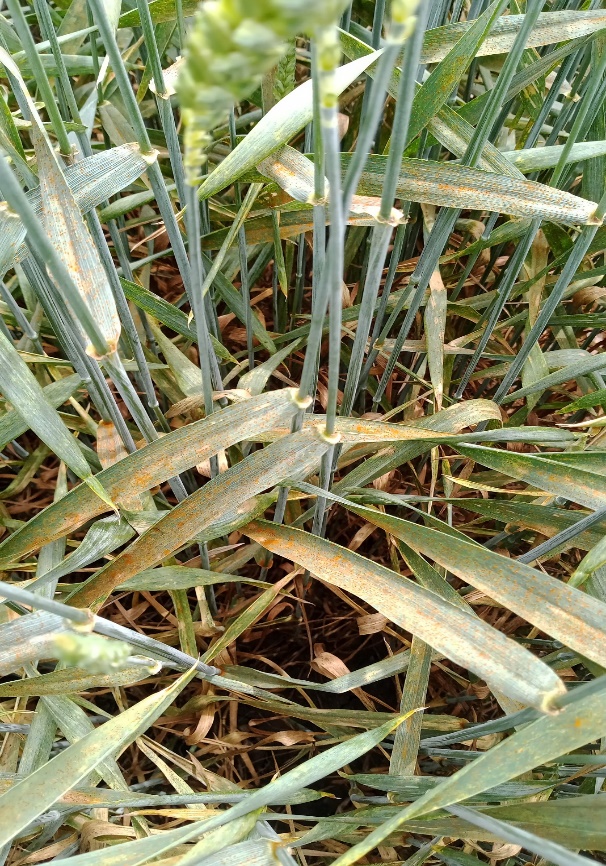 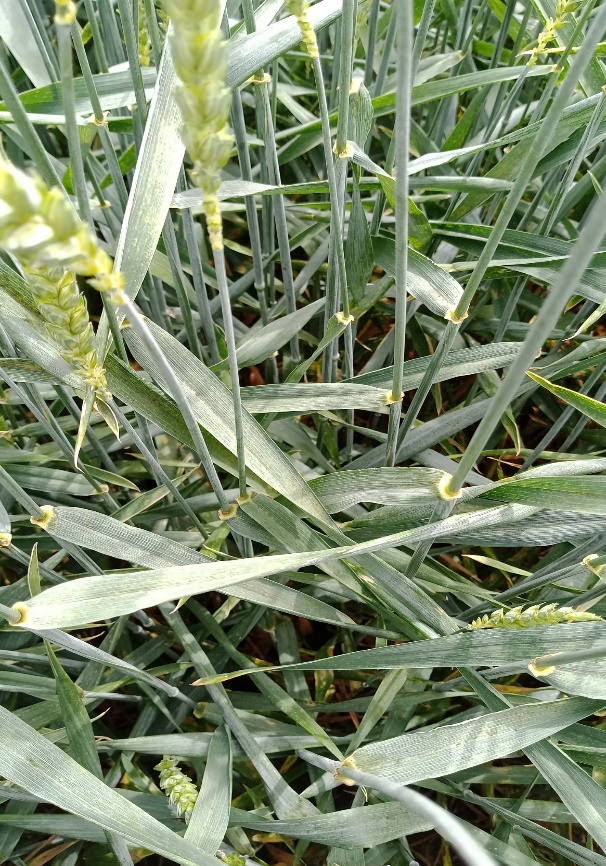 Pšenice napadená rzí bez a s ošetřením 2 % extraktem hřebíčku
Závěr a budoucí směřování projektu
Směsi extraktů
Vliv extraktů na tvorbu mykotoxinů
Vliv extraktů na působení ROH v buňkách
Vliv extraktů na tvorbu biofilmu
Polní pokusy
Vliv extraktů na mikrobiální společenství na plodinách
Poděkování
prof. Ing. Tomáš Brányik, Ph. D. – Výzkumný ústav pivovarský a sladařský a.s.
Ing. Radoslav Koprna, Ph. D. – Katedra chemické biologie, Přírodovědecká fakulta, Univerzta Palackého v Olomouci
Mgr. Jan Humplík, Ph. D. – Katedra chemické biologie, Přírodovědecká fakulta, Univerzta Palackého v Olomouci
Ing. Jan Konečný – První Jílovská a.s. - Divize Exar
Bc. Martin Weisl, Bc. Kristýna Utíkalová, Mgr. Kateřina Perničková, Ph. D., doc. RNDr. Michaela Sedlářová, Ph. D.
Badatelský studentský vědecký projekt (A2_FPBT_2024_65) Interní grantové soutěže VŠCHT Praha
Biorafinace a cirkulární ekonomika pro udržitelnost (TN02000044) v rámci programu Národní Centra Kompetence (TAČR)
BIOCIRKL
Národní centrum kompetence
„Biorafinace a cirkulární ekonomika pro udržitelnost“
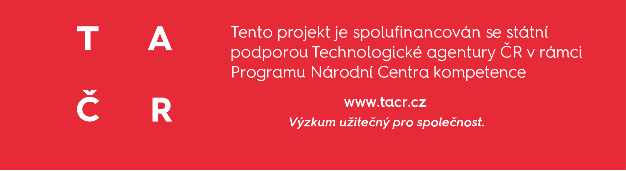 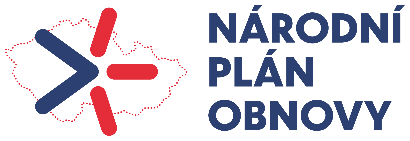 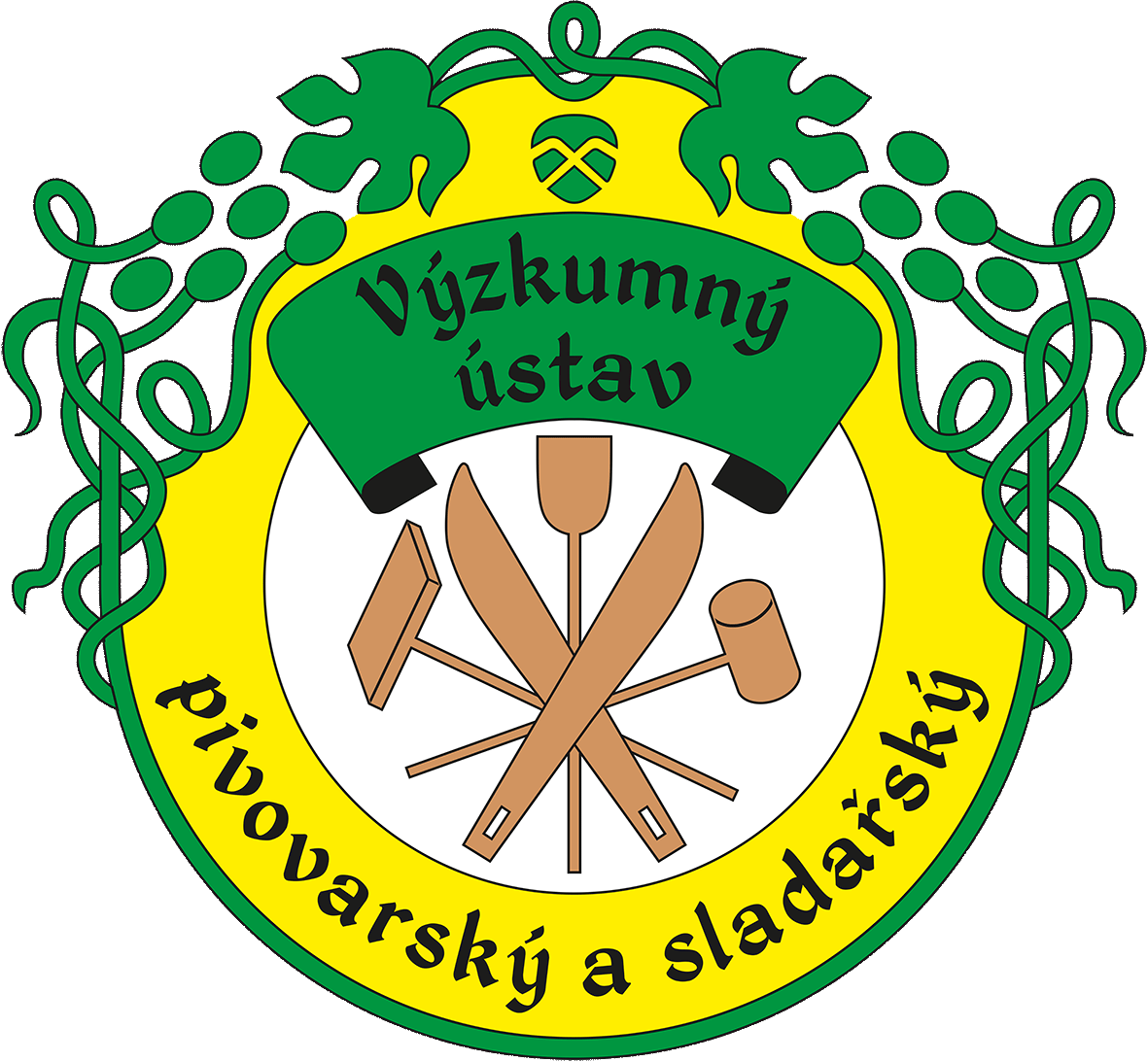 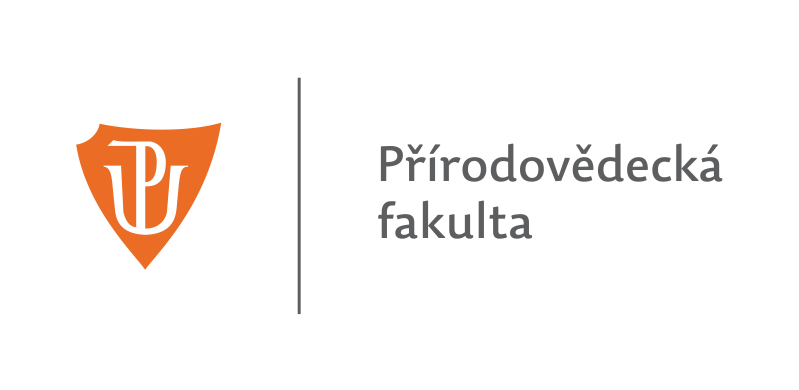 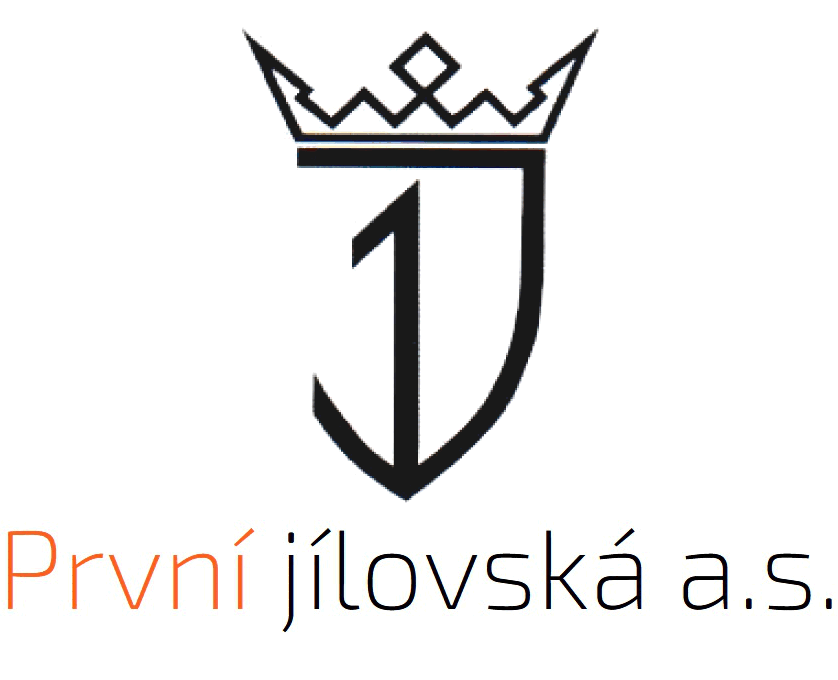 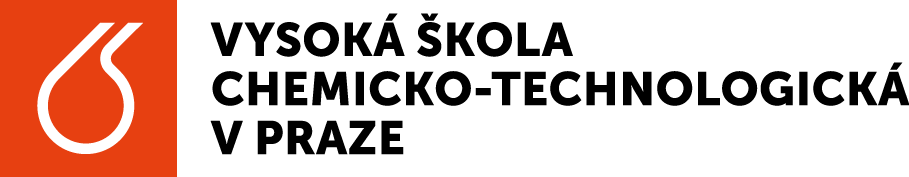 Děkuji za pozornost